Geluidsvoorbeelden bij Basisbegrippen Fonetiek en Fonologie
H. Smessaert & W. Decoster, ACCO, 2017, 2e herziene druk
Vooraf
Om de fijne nuances van de geluidsvoorbeelden goed waar te nemen en van elkaar te onderscheiden, luister je het best met een goede koptelefoon.
Tip voor een goede hoorbescherming: zet het volume laag en verhoog indien dit nodig is. Niet omgekeerd.
DEEL 1	FONETIEK
Hoofdstuk 2: Basisbegrippen Fonetiek
2.1 Boventonen

Klank [a] opgesplitst in de fundamentele frequentie en de boventonen. 
Bron: Anna-Maria Hefele:  Polyphonic overtone singing – explained visually
Hoofdstuk 2: Basisbegrippen Fonetiek
2.2 fase en tegenfase
2.2a	 sinus van 100 Hz en van 300 Hz 
2.2b	sinus van 100 Hz en van 300 Hz samen, in fase
2.2c 	sinus van 100 Hz en van 300 Hz samen, in tegenfase
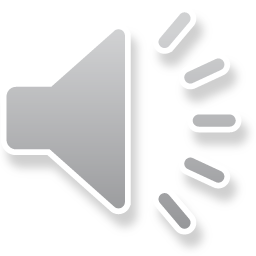 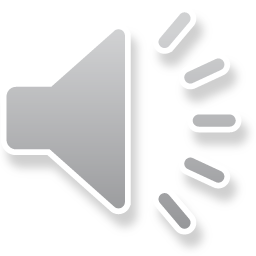 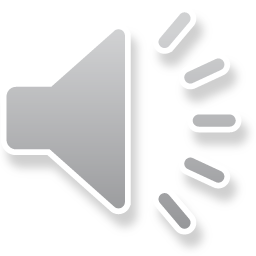 Hoofdstuk 2: Basisbegrippen Fonetiek
2.3 sampling rate

2.3a streepje muziek met een goede sampling rate (44,1kHz) 
2.3b zelfde streepje muziek als in 2.3a met een te lage sampling rate    
            (4,41 kHz). Let op de vervorming.
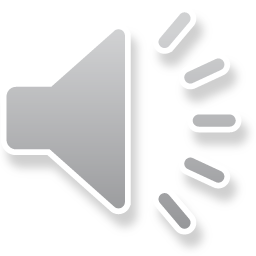 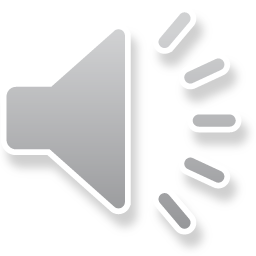 Hoofdstuk 2: Basisbegrippen Fonetiek
2.4 kwantisatie

2.4a	streepje muziek met een goede kwantisatie (16 bit) 
2.4b zelfde streepje muziek als in 2.4a met een te lage kwantisatie 
           (8 bit). Let op de vervorming.
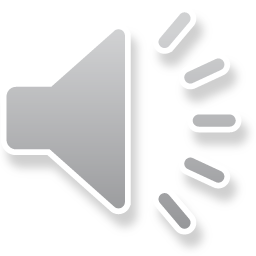 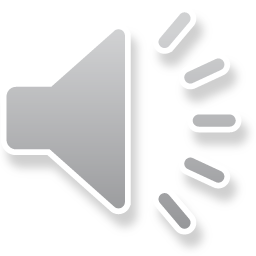 Hoofdstuk 2: Basisbegrippen Fonetiek
2.5 klank [a] op drie verschillende toonhoogtes: het spectrum blijft gelijk qua vorm (zelfde plaats op frequentieschaal van pieken en dalen)
Hoofdstuk 2: Basisbegrippen Fonetiek
2.6 low effort, high effort
2.6a klank [a] met weinig effort
2.6b klank [a] met meer effort
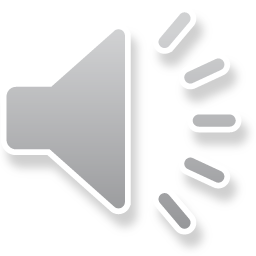 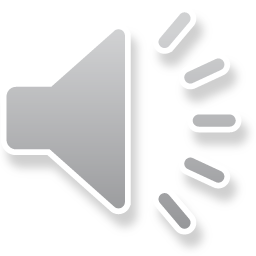 Hoofdstuk 3: De articulatie van vocalen
3.1a Het nieuwe kleine kuiken spuwt en stoeit en draait mooi rond in  
           de koude sneeuw. 
3.1b Het grote boek ligt dus niet meer op het bed, maar op de 
           bagagedrager.
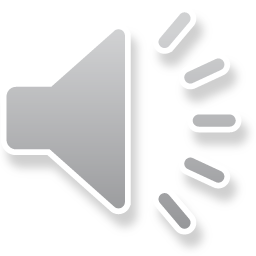 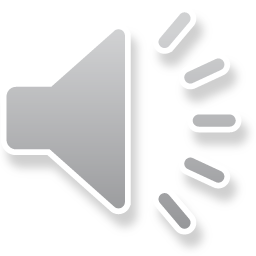 Hoofdstuk 4: De articulatie van consonanten
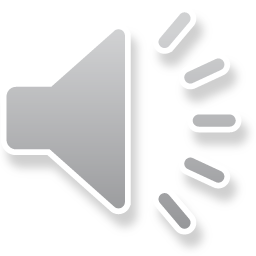 4.1a champagne
4.1b recyclage
4.1c 	goedheid
4.1d ongeduldig
4.1e vakbekwaam
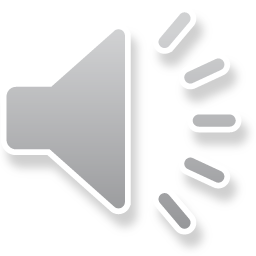 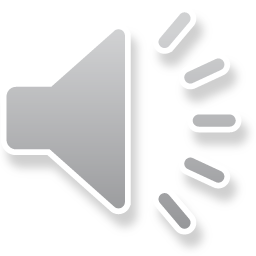 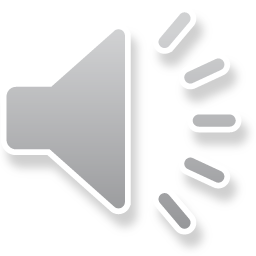 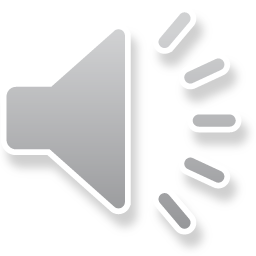 Hoofdstuk 4: De articulatie van consonanten
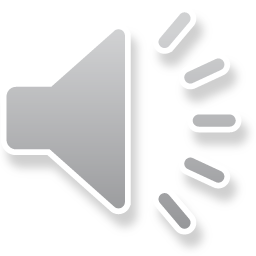 4.2a sneeuwruimdienst 
4.2b verkiezingsnederlaag
4.2c 	ruwbouwaannemer
4.2d chantage
4.2e gereedschapskist
4.2f 	boekendoos 
4.2g hoofdbekommernis
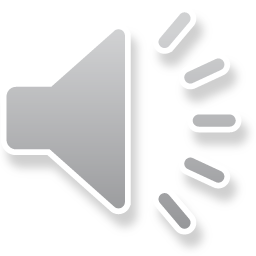 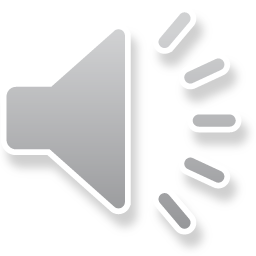 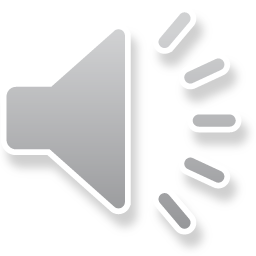 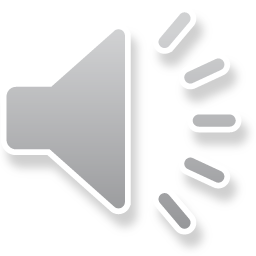 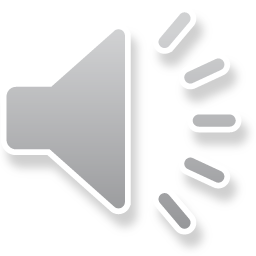 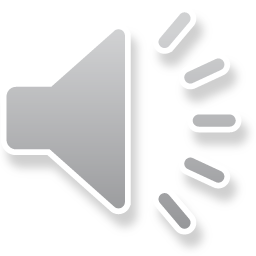 Hoofdstuk 4: De articulatie van consonanten
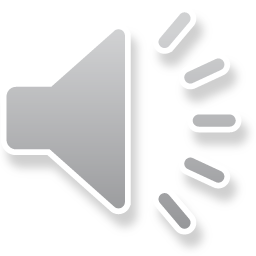 4.2h lachwekkend 
4.2i 	aaibaarheidsfactor
4.2j 	tussentijd
4.2k overtuigingskracht
4.2l 	potloodslijper
4.2m conversationeel
4.2n argumentatie
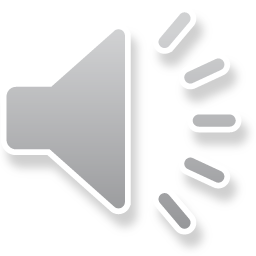 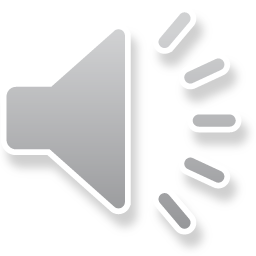 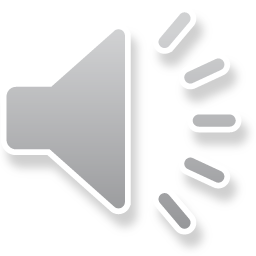 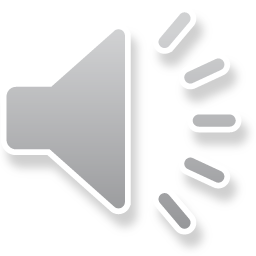 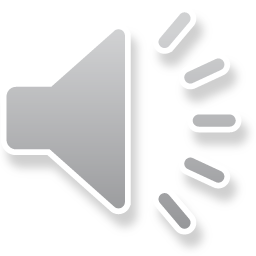 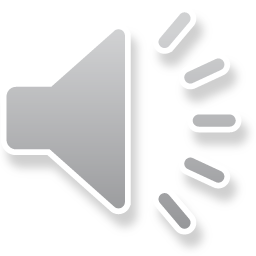 Hoofdstuk 4: De articulatie van consonanten
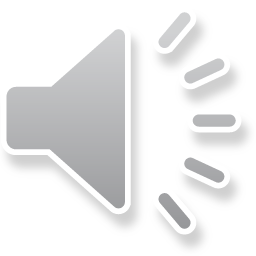 4.2o toepassingsgebied
4.2p trouwlustig
4.2q mededeelzaamheid
4.2r 	concessiehouder
4.2s 	luisterbereidheid
4.2t 	vergissingspunt
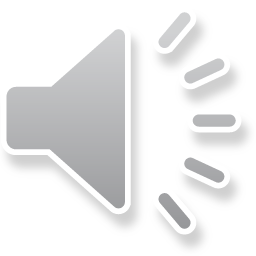 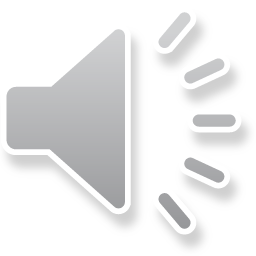 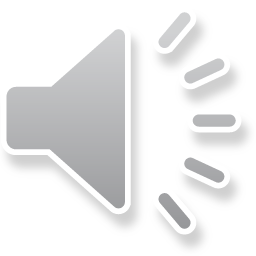 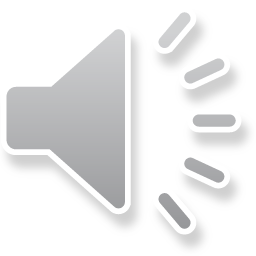 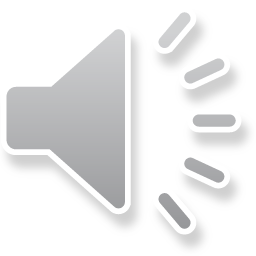 Hoofdstuk 5: De akoestiek van vocalen en diftongen
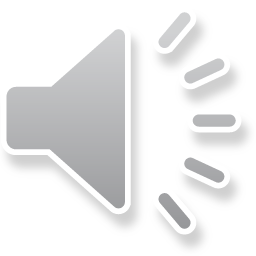 5.1 de dynamiek van de klinkers: stiefvader

5.2 nasaleren

5.2a genasaleerd: pain
5.2b oraal: paix
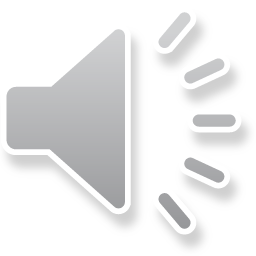 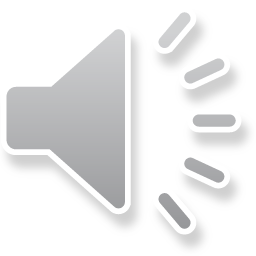 Hoofdstuk 5: De akoestiek van vocalen                        en diftongen
5.3 tweeklanken

5.3a ei/ij
5.3b ou/au
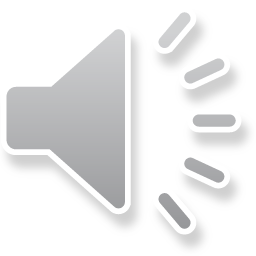 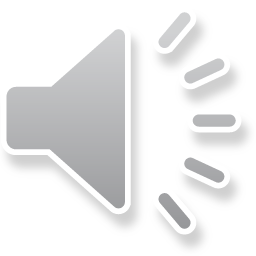 Hoofdstuk 6: De akoestiek van consonanten
6.1 stemloze occlusieven

6.1a ata
6.1b apa
6.1c aka
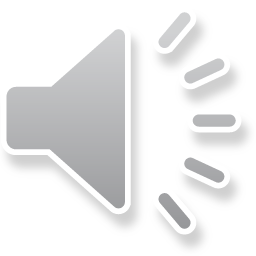 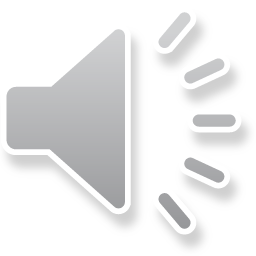 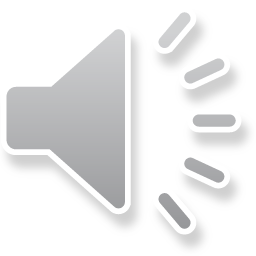 Hoofdstuk 6: De akoestiek van consonanten
6.2 stemhebbende occlusieven

6.2a aba
6.2b ada
6.2c aGa
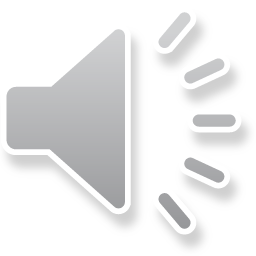 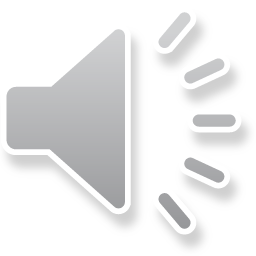 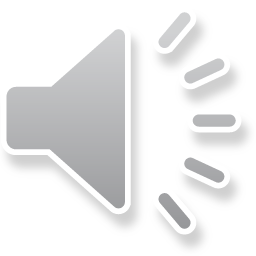 Hoofdstuk 6: De akoestiek van consonanten
6.3 fricatieven

6.3a asa
6.3b aza
6.3c azja
6.3d asja
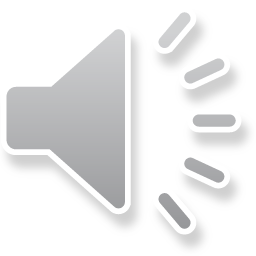 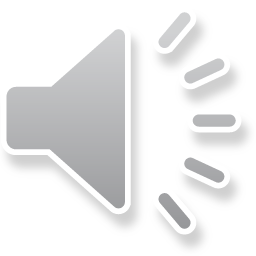 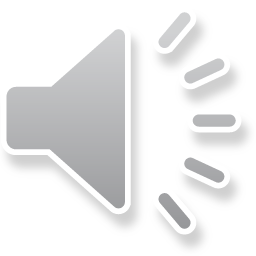 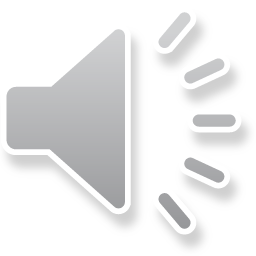 Hoofdstuk 6: De akoestiek van consonanten
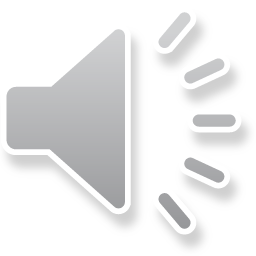 6.3e	afa
6.3f	ava
6.3g	aga
6.3h	acha
6.3i	aha
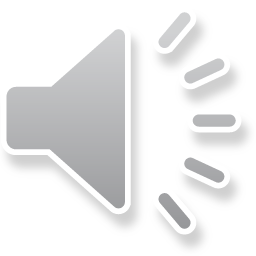 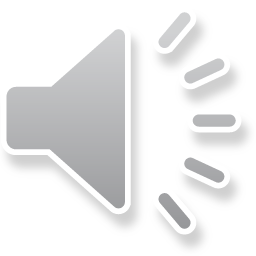 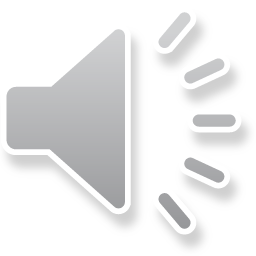 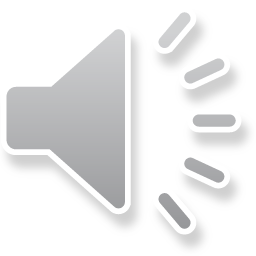 Hoofdstuk 6: De akoestiek van consonanten
6.4 nasalen

6.4a ama
6.4b aMa (labiodentaal)
6.4c ana
6.4d anja
6.4.e anga
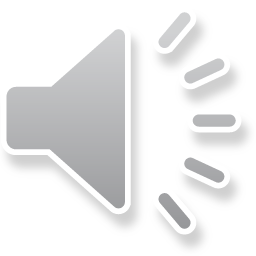 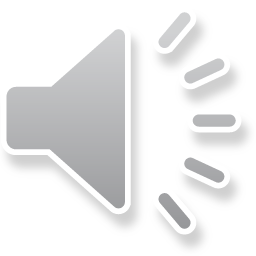 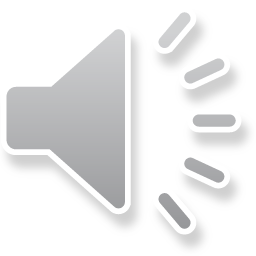 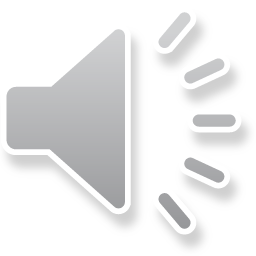 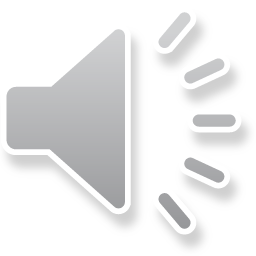 Hoofdstuk 6: De akoestiek van consonanten
6.5 affricaten

6.5a atsa
6.5b atsja
6.5c adzja
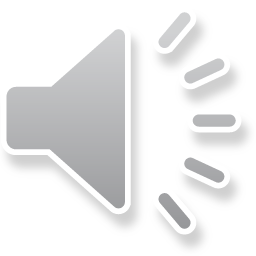 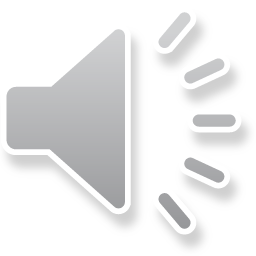 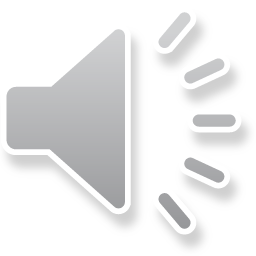 Hoofdstuk 6: De akoestiek van consonanten
6.6 semi-vocalen

6.6a awa
6.6b aja
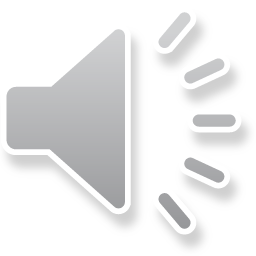 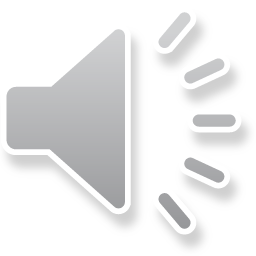 Hoofdstuk 6: De akoestiek van consonanten
6.7 trilklanken

6.7a ara
6.7b aRa (huig-r)

6.8 lateralen

6.8a ala
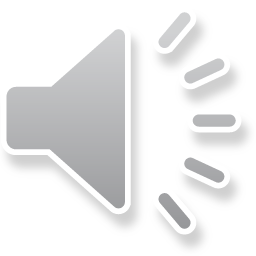 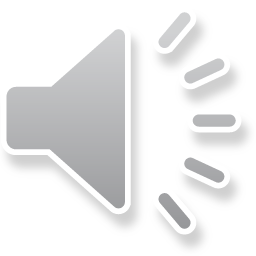 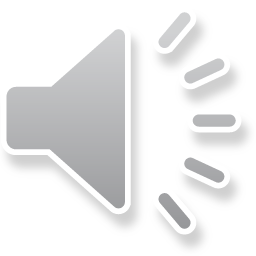 Hoofdstuk 7: De perceptie van spraakgeluid
7.1 duur van VOT

7.1a lange negatieve VOT: duidelijke perceptie van [b]
7.1b lange positieve VOT: duidelijke perceptie van [p]
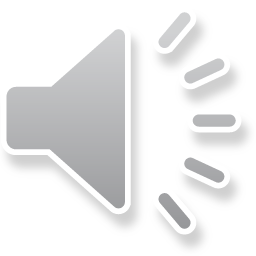 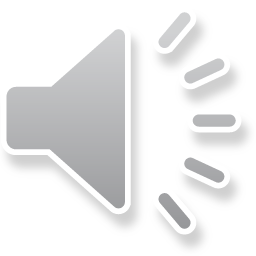 Hoofdstuk 7: De perceptie van spraakgeluid
7.2 McGurk effect
Hoofdstuk 7: De perceptie van spraakgeluid
7.3 Interindividuele sprekervariabiliteit

7.3a (1) twee sprekers, zelfde uiting, verschillende   
                 articulatiepittigheid: Over de Leie werd een spectaculaire 
                 nieuwe brug geïnstalleerd.  
7.3a (2) twee sprekers, zelfde uiting, verschillend spreektempo: Wie 
                 de zee als geliefde neemt, moet de zoutsmaak bij de kus 
                 verdragen.
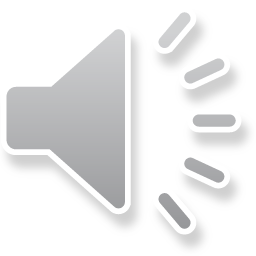 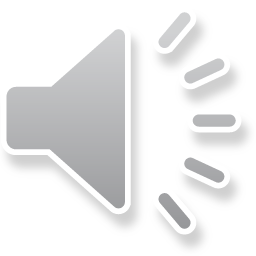 Hoofdstuk 7: De perceptie van spraakgeluid
7.3 Interindividuele sprekervariabiliteit

7.3b twee sprekers, zelfde uiting, verschillende formantligging van 
            klinkers: Was dat maar waar!
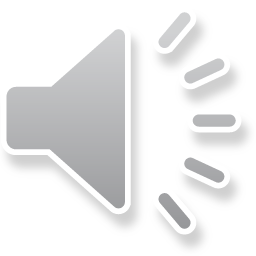 Hoofdstuk 7: De perceptie van spraakgeluid
7.4 intra-individuele sprekervariabiliteit

7.4a moe: Ik ben doodmoe 
7.4b informatie verstrekken: Afspraak om kwart voor vier
7.4c emotie: Ik ben geslaagd
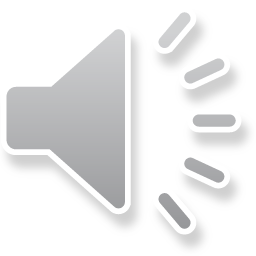 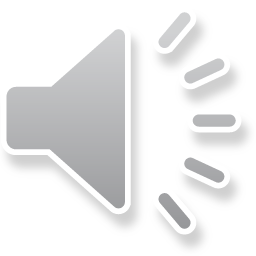 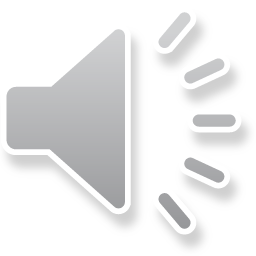 Hoofdstuk 7: De perceptie van spraakgeluid
7.5 duurverhoudingen van klinkers respecteren: Geef mij maar een… 
       banaan

7.5a snel
7.5b traag
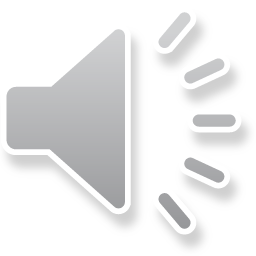 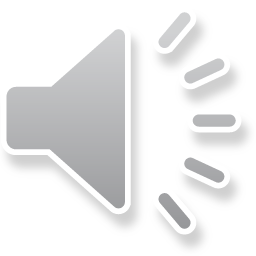 Hoofdstuk 7: De perceptie van spraakgeluid
7.6 Fonetische kwaliteit: Er woedde een vreselijke sneeuwstorm
       over het land.

7.6a slechte fonetische kwaliteit 
7.6b goede fonetische kwaliteit
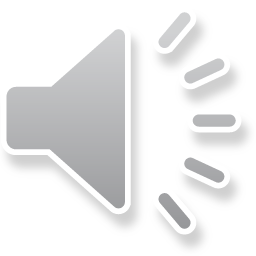 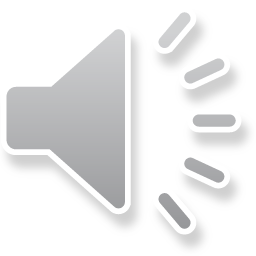 Hoofdstuk 7: De perceptie van spraakgeluid
7.7 Fonemisch herstel: 

7.7a onderbreking van uiting met geslaagd fonemisch herstel: 
           (spreker 1) Zorg jij morgen (onderbreking) voor het eten?  
           (spreker 2) Jazeker, wil je vis, vlees of vegetarisch? 
           (spreker 1) Neem maar vegetarisch.
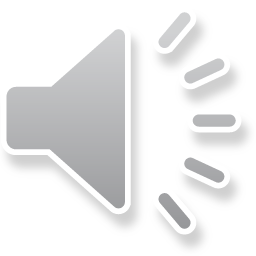 Hoofdstuk 7: De perceptie van spraakgeluid
7.7 Fonemisch herstel: 

7.7b onderbreking van uiting met niet geslaagd fonemisch herstel: 
           (spreker 1) Zorg jij morgen (onderbreking) voor het eten? 
           (spreker 2) Jazeker, wil je vis, vlees of vegetarisch?            (spreker 1) Wij eten ’s morgens toch nooit vlees of vis?
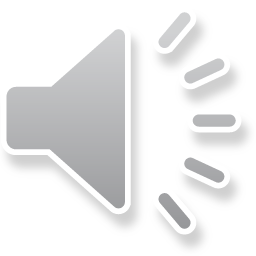 DEEL 2	FONOLOGIE
Hoofdstuk 8: Basisbegrippen fonologie
8.1 Verbale en paraverbale redundantie rond het begrip ‘veulen’

8.1a	verbale redundantie: een piepklein veulentje
8.1b	combinatie verbale en paraverbale redundantie: een piepklein 
            veulentje
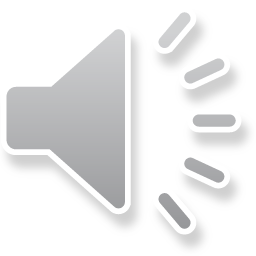 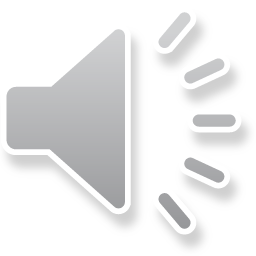 Hoofdstuk 8: Basisbegrippen fonologie
8.2 Linguïstische prosodie: Als je honderd deelt door vijf,        dan krijg je twintig.

8.3 Expressieve prosodie: Niet te geloven! Ik heb een reis gewonnen’
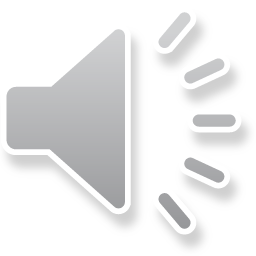 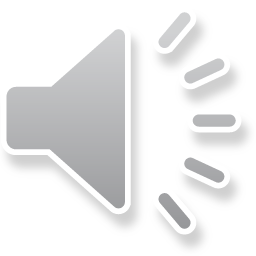 Hoofdstuk 8: Basisbegrippen fonologie
8.4 Verstaanbaarheid en segmentale fonologie:        Hartelijk welkom op deze prachtige dag.

8.4a	Slechte segmentale fonologie, goede prosodie
8.4b	Goede segmentale fonologie, slechte prosodie
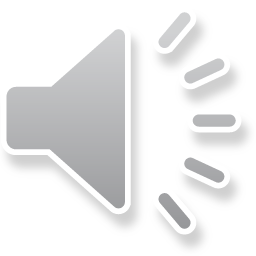 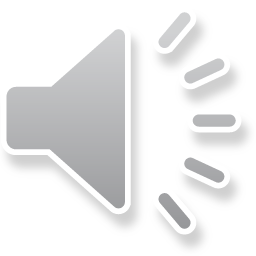 Hoofdstuk 8: Basisbegrippen fonologie
8.5 Interactie met lexicon: Kijk dit is een pauw, Stijn – Kijk dit is een paus, Stijn.

8.6 Interactie met syntax: Ik houd van wassen, schuren, plooien, strijken, plassen en schrobben – Ik houd van wassen en plassen, strijken en plooien, en schrobben en schuren. 

8.7 informatiestructuur: Mijn zus, die in Amerika woont, komt op bezoek – Mijn zus die in Amerika woont, komt op bezoek.
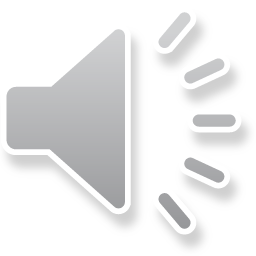 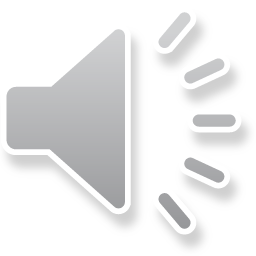 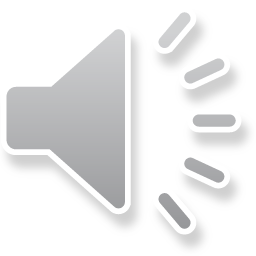 Hoofdstuk 8: Basisbegrippen fonologie
8.8 beurtneming

8.8a geslaagde beurtneming door duidelijk intonatiepatroon:         (spreker 1) Men voorspelt problemen in de toekomst, maar ik 
          denk dat dat niet het geval zal zijn.            (spreker 2) Misschien krijg je wel gelijk.
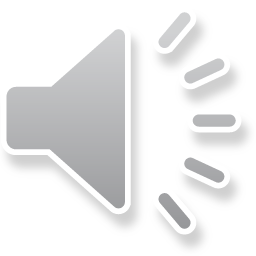 Hoofdstuk 8: Basisbegrippen fonologie
8.8 beurtneming

8.8b niet geslaagde beurtneming door verwarrend intonatiepatroon.    
                      (spreker 1) Men voorspelt problemen in de toekomst, maar ik   
           denk dat dat niet het geval zal zijn.  -stilte-            (spreker 1) Wel, wat denk je?            (spreker 2) Aja, misschien krijg je wel gelijk.
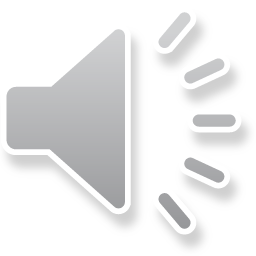 Hoofdstuk 8: Basisbegrippen fonologie
8.9 topichandhaving
8.9a	 zelfde topic, zelfde prosodie:       
             (spreker 1) Een boterhammendoos doet me altijd denken aan mijn eerste schoolreis.              (spreker 2) O ja, al een week daarvoor wisten we welk beleg we op die boterhammen wilden.     
             (spreker 1) Ik kreeg zelfs een nieuw rugzakje voor mijn picknick. 
             (spreker 2) En ik mocht voor het eerst zonder glas, recht uit een blikje drinken.              (spreker 1) En wij maar zwaaien op die bus, alsof we nooit meer zouden terugkomen.
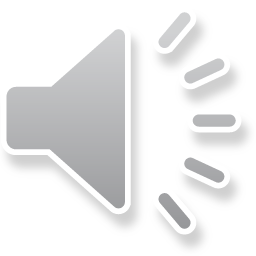 Hoofdstuk 8: Basisbegrippen fonologie
8.9b verandering topic, verandering prosodie:                   (spreker 1) Een boterhammendoos doet me altijd denken aan mijn eerste schoolreis.          (spreker 2) O ja, al een week daarvoor wisten we welk beleg we op die boterhammen wilden. 
             (spreker 1) Ik kreeg zelfs een nieuw rugzakje voor mijn picknick.           
             (spreker 2) En ik mocht voor het eerst, zonder glas, recht uit een blikje drinken. 
             (spreker 1) En wij maar zwaaien op die bus, alsof we nooit meer zouden terugkomen.              (spreker 2) En zie ons hier nu zittenblokken (studeren)!
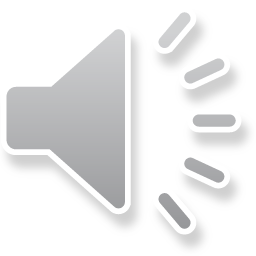 Hoofdstuk 8: Basisbegrippen fonologie
8.10 Interactie sociale context: (aan de telefoon) Jazeker, mijnheer de 
         directeur, ik kom onmiddellijk, dit lijkt me een dringende zaak. (tot   
         de huisgenoten) Vlug, jas en autosleutels, of de boel ontploft daar 
         op mijn werk.

8.11 Child Directed Speech

8.12 Pathologie: stotteren Mijn naam is Karo, maar zeg maar Mieke
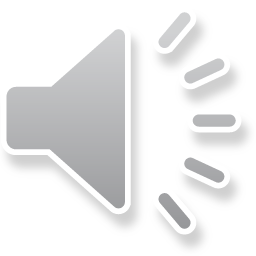 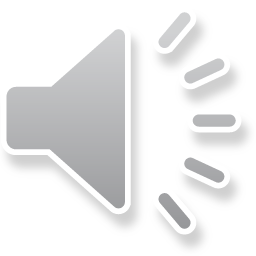 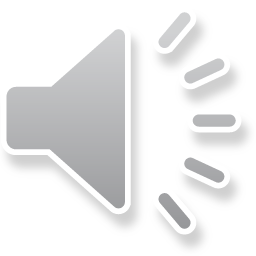 Hoofdstuk 9: Segmentale fonologie:                          Fonologische regels
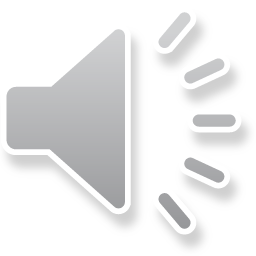 9.1a dankbaar
9.1b wegdek
9.1c zwerfvuil
9.1d geldbedrag
9.1e wurggreep
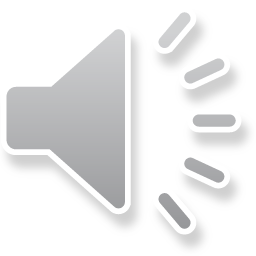 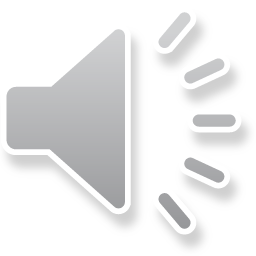 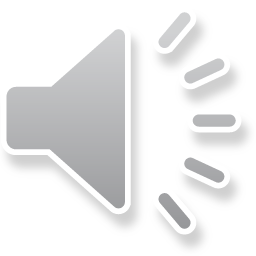 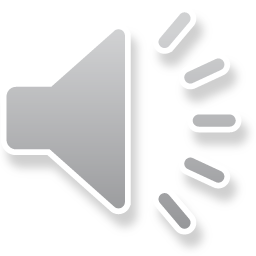 Hoofdstuk 9: Segmentale fonologie:                           Fonologische regels
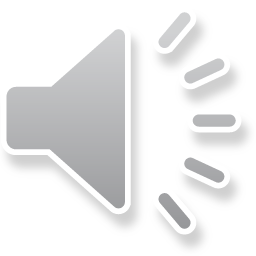 9.1f lobbal
9.1g nachtdienst
9.1h neuszalf
9.1i donsdeken
9.1j landgoed
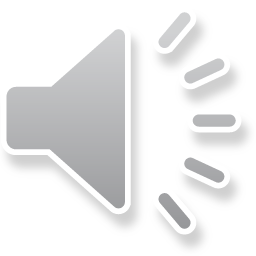 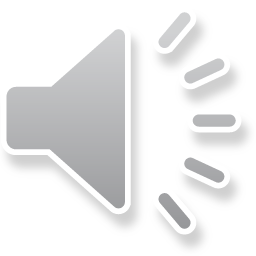 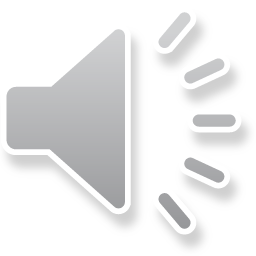 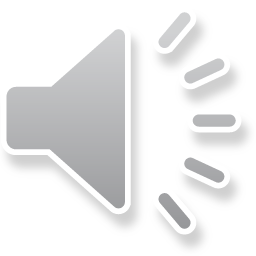 Hoofdstuk 10: Segmentale fonologie:                            Connected Speech
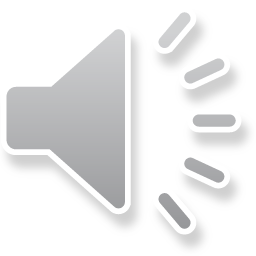 10.1a commercieel
10.1b halfvol
10.1c zwerfafval
10.1d interessant
10.1e bergop
10.1f klasagenda
10.1g wezenlijk
10.1h benefiet
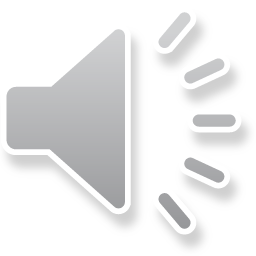 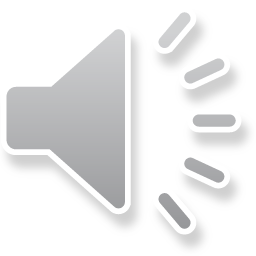 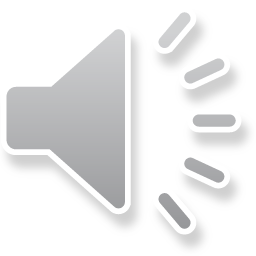 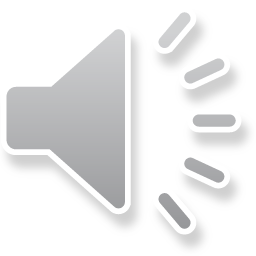 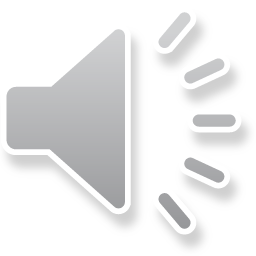 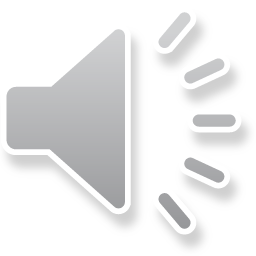 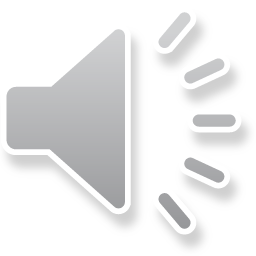 Hoofdstuk 11: Suprasegmentale fonologie:                               Fonotaxis en syllabestructuur
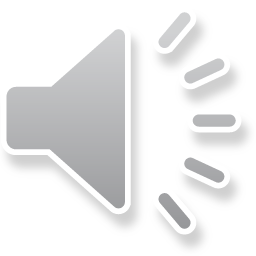 11.1a varkensstal
11.1b duidelijkst
11.1c kerststronk
11.1d hooikoorts
11.1e beheersbaar
11.1f bedroefdst
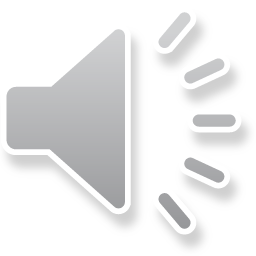 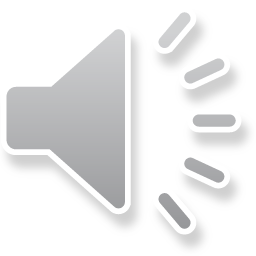 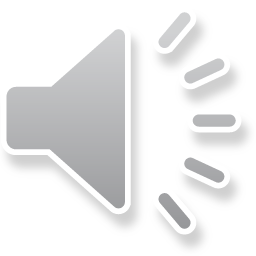 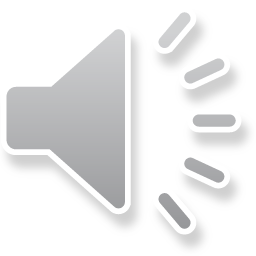 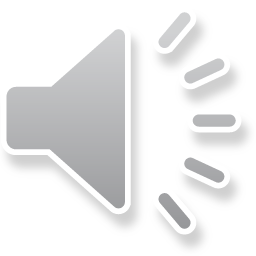 Hoofdstuk 11: Suprasegmentale fonologie:                               Fonotaxis en syllabestructuur
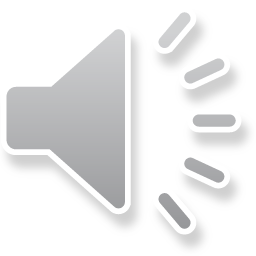 11.1g dierbaarst
11.1h kaarshouder
11.1i regenlaars
11.1j mattentaart
11.1k kattenstaart
11.1l boekenbeurs
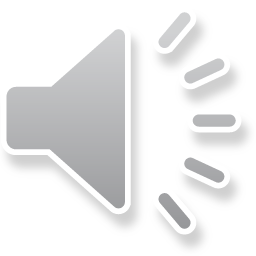 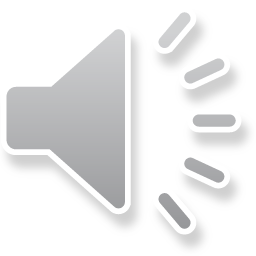 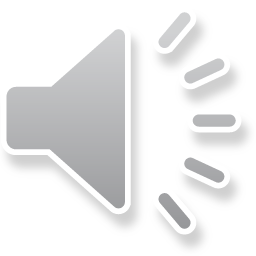 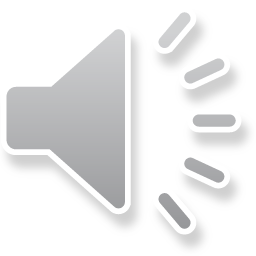 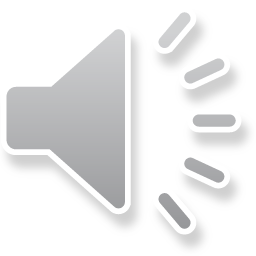 Hoofdstuk 12: Suprasegmentale fonologie:                            Prosodie
12.1 Toonhoogte

12.1a gemiddelde: De lezing zal op tijd beginnen. 
   De gemiddelde spreektoonhoogte van spreker 1 is lager dan van 
   spreker 2
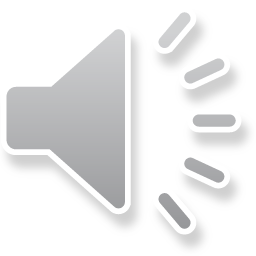 Hoofdstuk 12: Suprasegmentale fonologie:                            Prosodie
12.1b  helling
(1) Lange zin met trage stijging of zachte helling: Ik heb helemaal geen idee hoe hij dat gedaan heeft.
(2) Korte uiting met snelle stijging of sterke helling: Wat zeg jij nu?
(3) Lange zin met trage daling of zachte helling: Wat zou je ervan  denken als we na de les samen een ijsje zouden eten?
(4) Korte uiting met snelle daling of zachte helling: Geen sprake van!
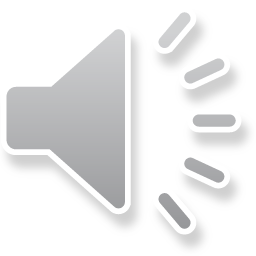 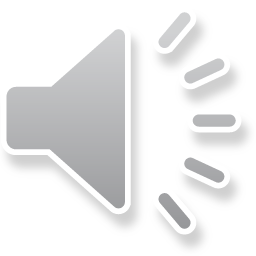 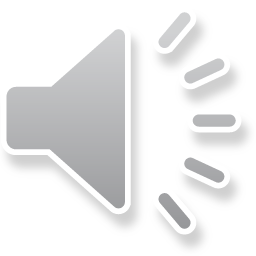 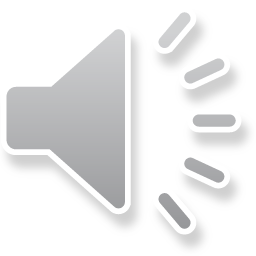 Hoofdstuk 12: Suprasegmentale fonologie:                            Prosodie
12.1c richting
   (1) Zin met stijgend intonatiepatroon: Is dat duidelijk voor iedereen?
   (2) Zin met dalend intonatiepatroon: Eerlijk duurt het langst.

12.1d variatie: Papa en Marloes staan op het station. Ze wachten op de trein.
   Spreker 1 spreekt met meer toonhoogtevariatie dan spreker 2.
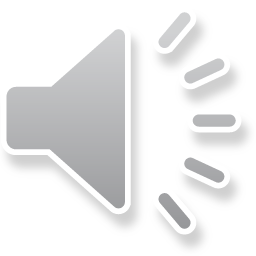 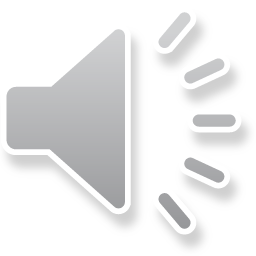 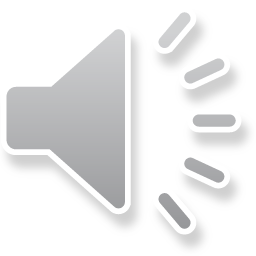 Hoofdstuk 12: Suprasegmentale fonologie:                            Prosodie
12.2 Luidheid

12.2a niveau: Een dierenvriend blijf je voor het leven.
   Spreker 1 spreekt gemiddeld luider dan spreker 2
12.2b variatie: In de zomer verkies ik het bos boven de bergen. Het blijft er altijd heerlijk koel.
   Spreker 1 spreekt met meer luidheidsvariatie dan spreker 2
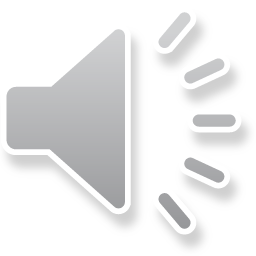 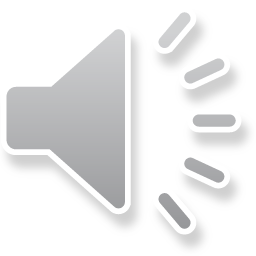 Hoofdstuk 12: Suprasegmentale fonologie:                            Prosodie
12.3 Duur

12.3a inherente duur
   De eerste groep klanken zijn inherent korter dan de tweede groep   
   klanken: groep 1 voorbeelden a, e, i, o, u, p, t, k, b, G, d, groep 2 
   voorbeelden aa, ee, ie, oo, uu, m, n, ng, ng, f, s, sj.  
12.3b prosodische duur
   Om misverstanden te voorkomen maakt de spreker bepaalde klanken   
   langer: Die man is niet dertig jaar oud, hij is geboren in het jaar dertig.
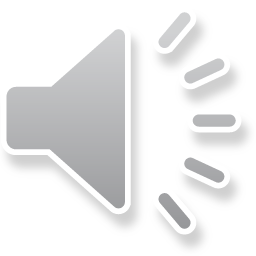 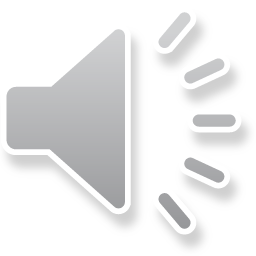 Hoofdstuk 12: Suprasegmentale fonologie:                            Prosodie
12.4 Pauze
12.4a intraturn pauze
  (1) Lexicaal: Dag en nacht moesten ze werken
  (2) Zinspauze: Nu eens hadden ze zin om hard te werken, dan weer om 
  heerlijk van het leven te genieten.
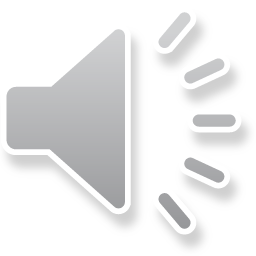 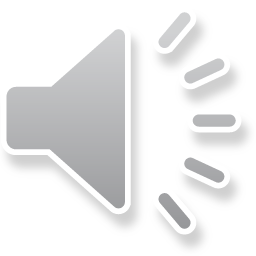 Hoofdstuk 12: Suprasegmentale fonologie:                            Prosodie
12.4b interturn pauze
   (1) spreker 1 maakt duidelijk dat hij een reactie verwacht van 
   spreker 2: Ik vraag me af wat jij ervan denkt.
   (2) spreker 2 maakt duidelijk dat spreker 2 zijn verhaal mag doen:  
   Mijn weekend was niet zo bijzonder interessant.
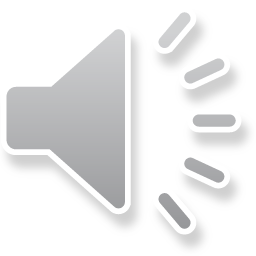 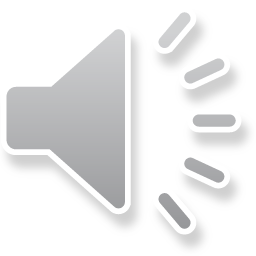 Hoofdstuk 12: Suprasegmentale fonologie:                            Prosodie
12.5 Tempo
12.5a snelheid
   (1) duurwijzigingen van klanken bij snel en traag spreken: Waar komt 
   dit idee vandaan? 
   (2) duurwijzigingen door pauzes: Als je het goed wilt doen, moet je op   
   drie zaken letten.
   (2a) duurwijzingen door meer pauzes
   (2b) duurwijzingen door langere pauzes
   (3) duurwijzigingen door reduceren van fonemen
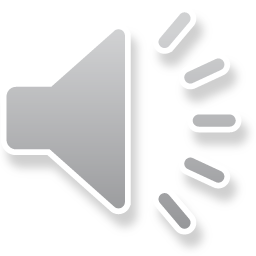 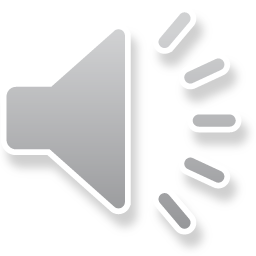 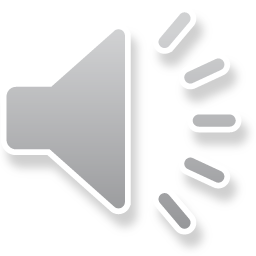 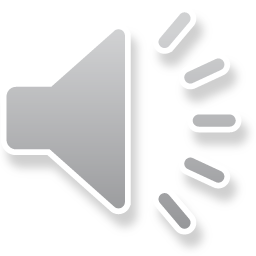 Hoofdstuk 12: Suprasegmentale fonologie:                            Prosodie
12.5b concordantie
   (1) vloeiend: Willen de ouders van Merel haar afhalen bij het onthaal 
   alstublieft?
   (2) abrupt: Ik zal die boete nooit betalen.
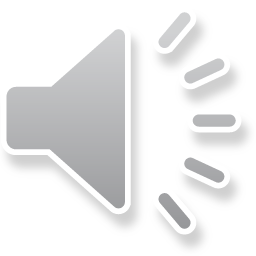 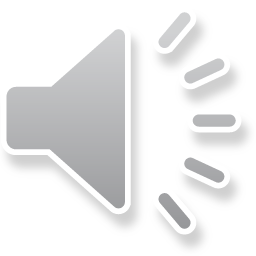 Hoofdstuk 12: Suprasegmentale fonologie:                            Prosodie
12.5c frasering: De Mosselpot is een kunstwerk. Het is gemaakt door Marcel Broodthaers.
   (1) door een dalende terminale contour 
   (2) door pauzering na het einde van de zin
   (3) door hervatten van een bepaalde toonhoogte bij het begin van de  
   zin
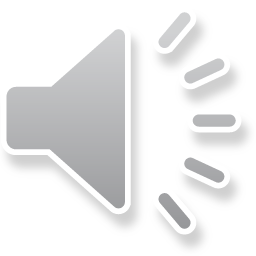 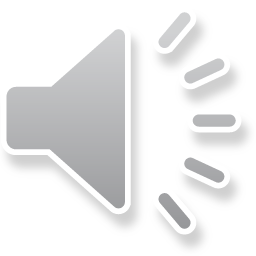 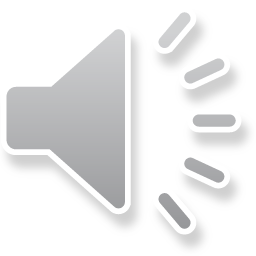 Hoofdstuk 12: Suprasegmentale fonologie:                            Prosodie
12.6 Intonatie

12.6a interne intonatie: wachtzaalliteratuur, donderpreken, evenementenorganisatie
12.6b externe intonatie
   (1) verbindend motto: Rood, blauw, paars, groen, geel, mijn buil  
   kreeg alle kleuren van de regenboog.
   (2) hoogte-overeenkomst: Ik heb zin in een ijsje, maar ook in een koek 
   of een stuk chocolade. Niet in een stuk fruit.
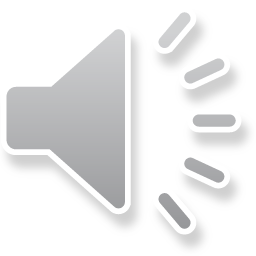 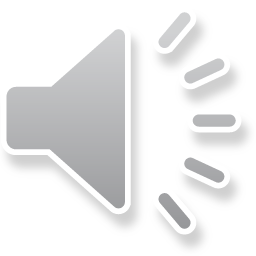 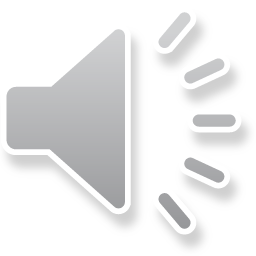 Hoofdstuk 12: Suprasegmentale fonologie:                            Prosodie
12.7 Klemtoon

12.7a woordklemtoon
   (1) één hoofdklemtoon: kringloopwinkel, winteropvang,  
   zachtmoedigheid
   (2) beklemtoonde en onbeklemtoonde vorm: Mijn moeder noemen 
   m’n kinderen oma, zijn moeder noemen ze grootmoe.
   12.7b zinsklemtoon: Zonder jou zou ik het einde niet gehaald hebben.
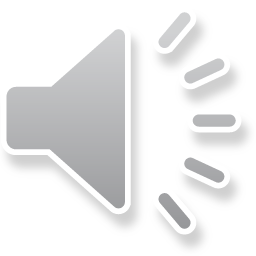 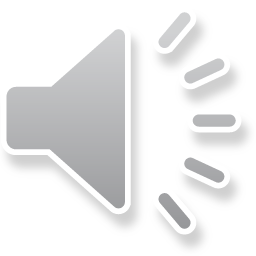 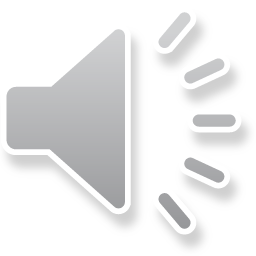 Hoofdstuk 12: Suprasegmentale fonologie:                            Prosodie
12.7c emfatische klemtoon
   (1) contrast door woordklemtonen: Hij voelt zich geen toerist, maar 
   een reiziger.
   (2) op andere syllaben dan woordklemtoon: Het meervoud van hemd 
   is niet hemdes, maar hemden.
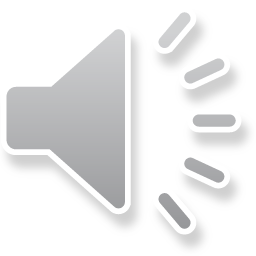 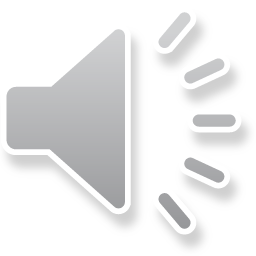 Hoofdstuk 12: Suprasegmentale fonologie:                            Prosodie
12.8 Ritme

12.8a klemtoonopeenvolging: Roodkapje was een klein meisje dat altijd een rood kapje droeg. Ze woonde samen met haar oma aan de rand van het grote bos. Daar bakten ze samen elke week heerlijke koekjes.
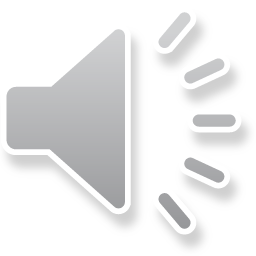 Hoofdstuk 12: Suprasegmentale fonologie:                            Prosodie
12.8b veranderingen: Hij heeft eerst filosofie gestudeerd, met een jaartje studie in het buitenland, volgde dan de lerarenopleiding, liep schitterende stages, was dan wel enkele maanden op wereldreis, maar combineerde daarna een prima job met een opleiding tot manager, werd communicatieverantwoordelijke van zijn firma, scoorde keer op keer bij bevorderingen, stond aan het hoofd van zijn beroepsvereniging… en nu heeft hij een burnout.
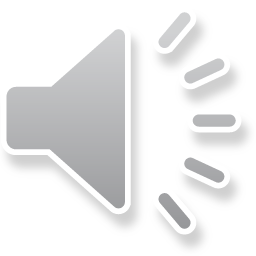 Hoofdstuk 12: Suprasegmentale fonologie:                            Prosodie
12.8c continuïteit
   (1) vloeiend ritme: Ik vond die week in de Vogezen een heel geslaagde 
   vakantie.
   (2) onderbroken ritme: Wat ik eigenlijk wou zeggen, weet je nog toen, 
   of was jij daar niet bij, daar in de, de Vogezen… ’t was toch, echt wel, 
   een, hoe moet ik zeggen, een geslaagde vakantie.
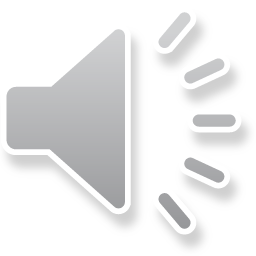 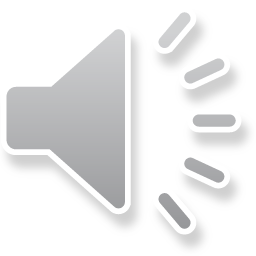